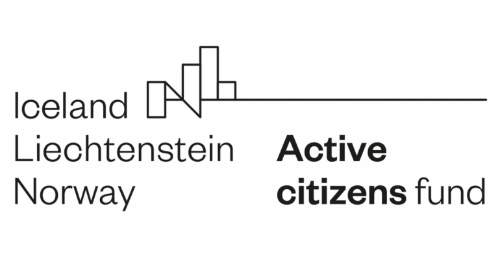 Vzdelávanie pre demokraciu a ľudské práva
Inkluzívne vzdelávanie v znevýhodnených podmienkach – ako to ide?
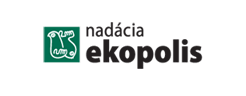 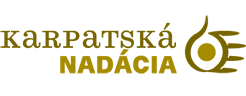 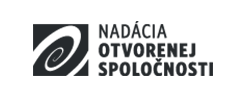 Učíme sa pre život
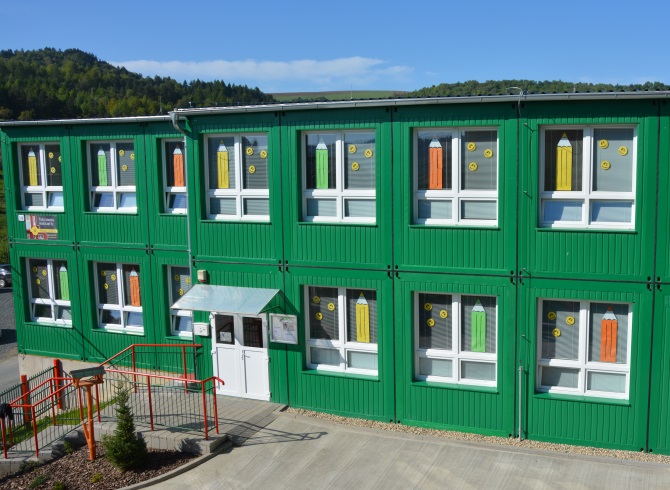 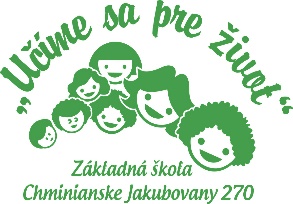 Sprevádzajme žiaka na jeho ceste za vzdelaním a poznaním, aby sa cieľavedomosťou a zodpovednosťou stal plnohodnotným členom spoločnosti a mohol viesť šťastný život.

Akademický pilier     
Charakterový pilier
Príležitosti
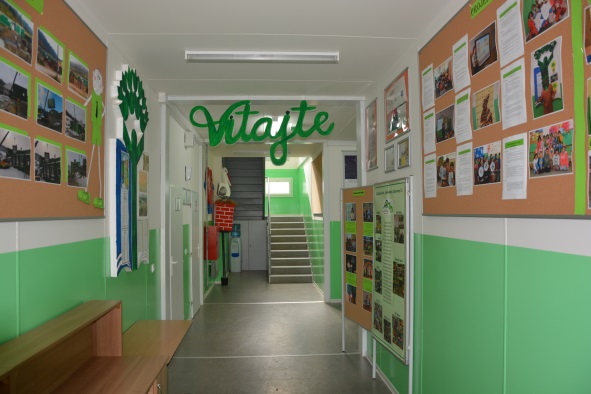 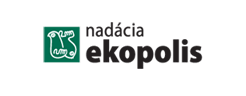 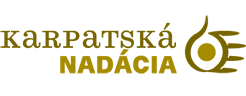 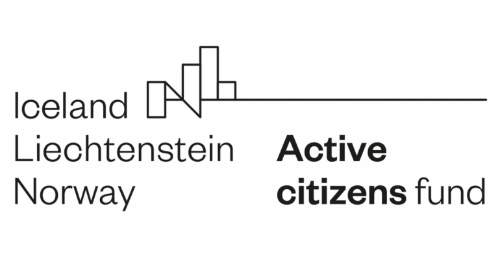 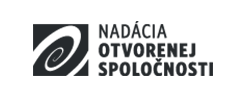 Akademický pilier
Komunikačné a jazykové zručnosti 
rozvíjaním fonematického uvedomovania podľa D .B. Eľkonina
využívaním metódy splývavého čítania SFUMATO
používanie nespojitého písma Comenia script
eTwinning
 Matematické zručnosti
 využívaním Hejného metódy
rozvíjaná finančná a sociálna gramotnosť cez program Aflatoun a program Ja a peniaze
 Všeobecné zručnosti 
 environmentálne ( Zelená škola) , regionálne ( rómsky jazyk), informačno-mediálne (školská TV)
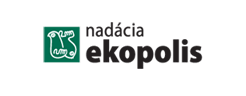 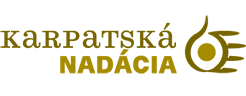 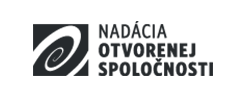 Charakterový pilier
Jakub Chminiansky
zodpovednosť 
priateľskosť 
cieľavedomosť

 Uvedomenie si vlastnej hodnoty
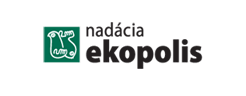 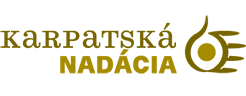 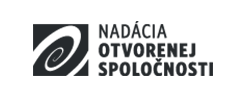 Príležitostný pilier - Aspirations
Rovesnícke vzdelávanie 
 program Otvorené školy

 Škola priateľská k deťom 
 žiacka školská rada

 Rozvojové programy
Cestujeme s Jakubom Chminianskym
Spoznávame susedov s Jakubom Chminianskym

 Živé knihy
príbehy a poznanie
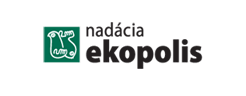 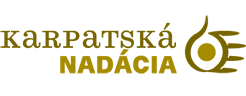 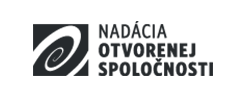 Ďakujem za pozornosť 


https://zschjakubovany.edupage.org/
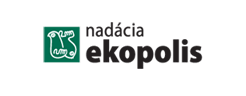 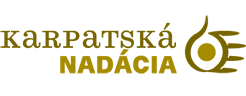 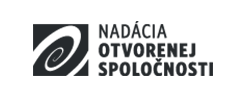